Состояние рынка эндаументов статистика на 31.12.2019 г.
ДИНАМИКА РЫНКА ЦК, ШТ
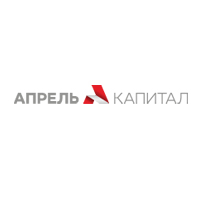 *ПО ДАННЫМ ФНС РОССИИ
ОБЪЕМ РЫНКА ДУ СРЕДСТВАМИ ЦК
МЛРД РУБ.
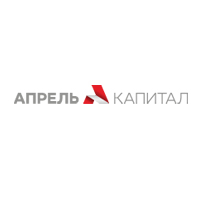 *ПО ДАННЫМ РА «ЭКСПЕРТ» НА 31.12.19г.
СФЕРЫ ДЕЯТЕЛЬНОСТИ ЦК
ВУЗ
Общ. ТВ России
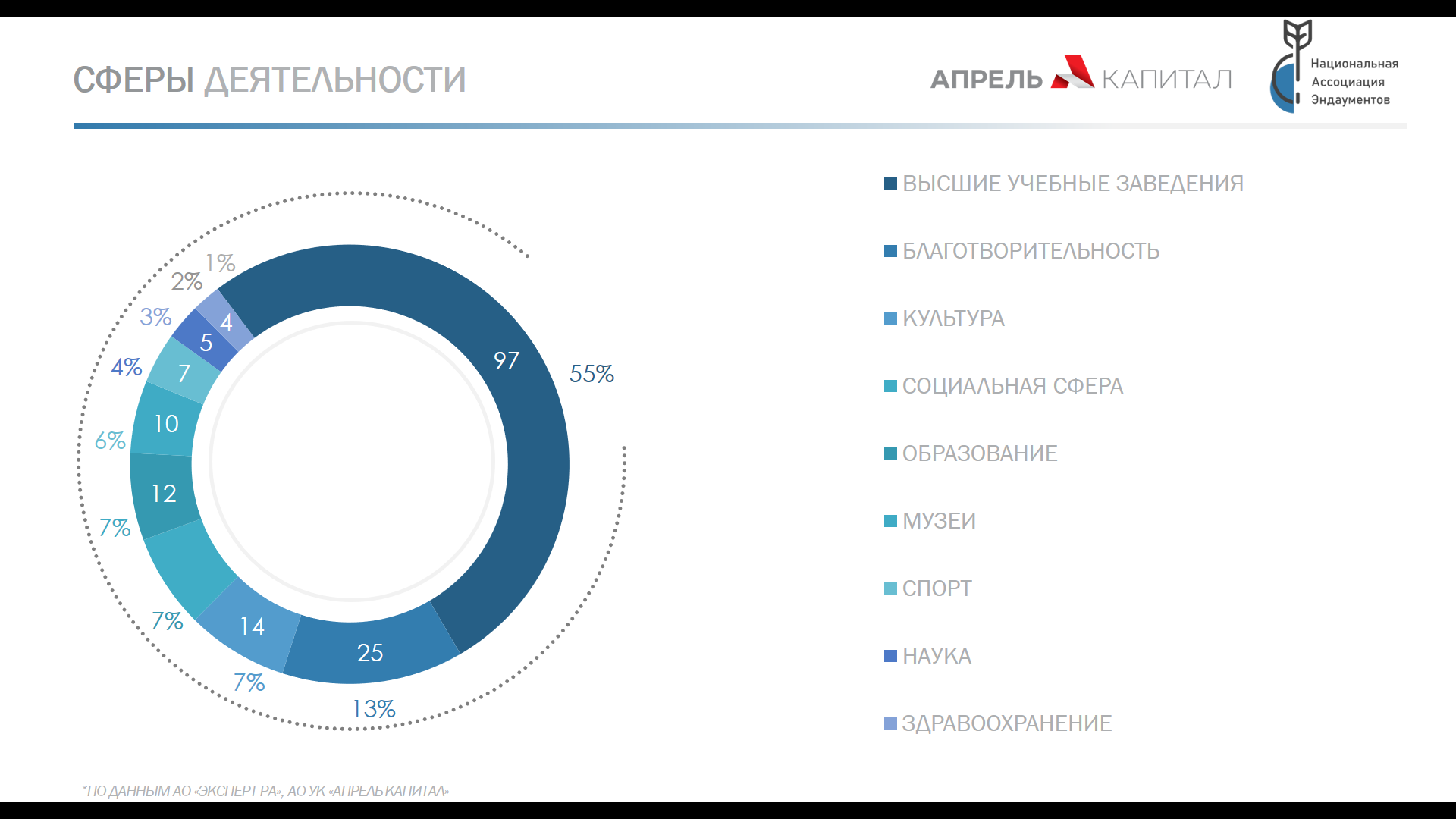 ЗДРАВООХРАНЕНИЕ
221 фонд 

97 живых
49 не сформированные 
45 не предоставляют         данные 
33 расформированных
НАУКА
СПОРТ
МУЗЕИ
ОБРАЗОВАНИЕ
13
СОЦИАЛЬНАЯ СФЕРА
КУЛЬТУРА
БЛАГОТВОРИТЕЛЬНОСТЬ
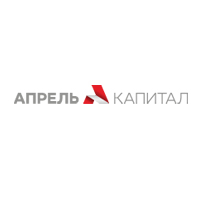 *ПО ДАННЫМ АО «ЭКСПЕРТ РА», АО УК «АПРЕЛЬ КАПИТАЛ»
ГОРОДА С ПРИСУТСТВИЕМ ФОНДОВ
94
27
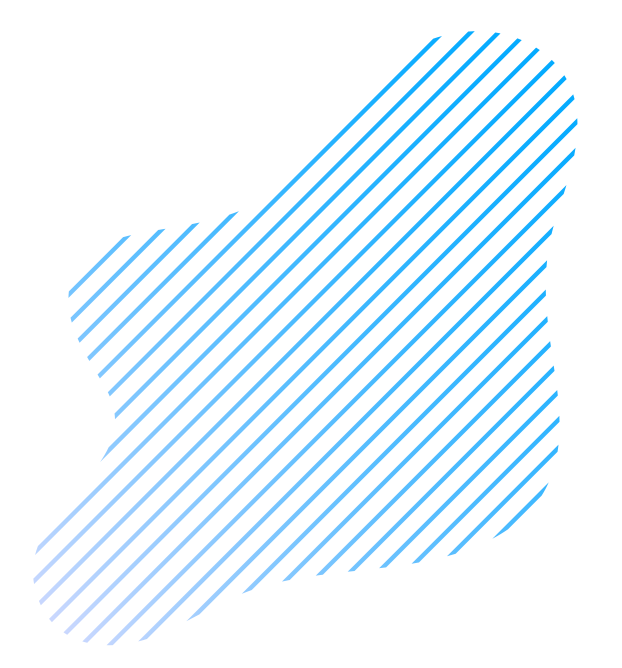 ЙОШКАР-ОЛА
ЧЕРЕПОВЕЦ
УФА
ЕКАТЕРИНБУРГ
ПЕРМЬ
АРХАНГЕЛЬСК
188
НИЖНИЙ НОВОГОРОД
ВОЛОГДА
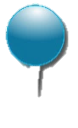 1
ПЕТРОЗАВОДСК
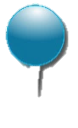 1
ВЕЛИКИЙ НОВГОРОД
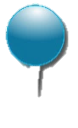 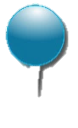 1
27
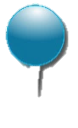 1
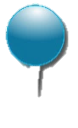 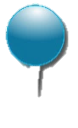 2
2
САНКТ-ПЕТЕРБУРГ
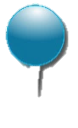 ЯРОСЛАВЛЬ
1
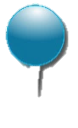 94
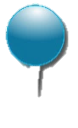 МОСКВА + МО
2
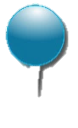 2
КРАСНОЯРСК
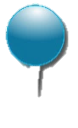 2
САРАНСК
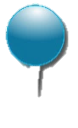 3
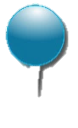 2
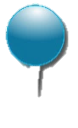 БЕЛГОРОД
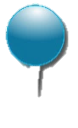 2
2
ЯКУТСК
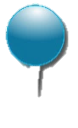 3
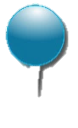 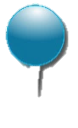 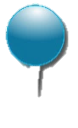 1
2
2
ВОРОНЕЖ
ТАМБОВ
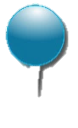 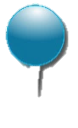 4
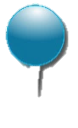 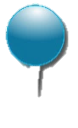 1
1
3
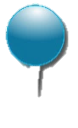 2
ПЕНЗА
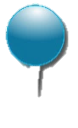 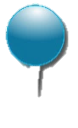 2
3
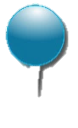 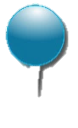 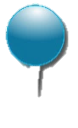 7
УЛАН-УДЭ
1
1
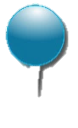 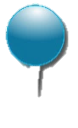 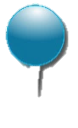 РОСТОВ-НА-ДОНУ
1
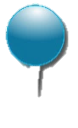 1
3
2
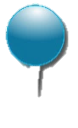 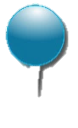 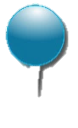 1
2
1
ХАБАРОВСК
ТОМСК
САМАРА
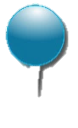 1
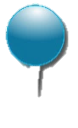 ТЮМЕНЬ
1
ВОЛГОГРАД
ВЛАДИВОСТОК
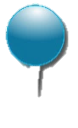 КРАСНОДАР
ОМСК
3
МАГНИТОГОРСК
ЧЕЛЯБИНСК
КЕМЕРОВО
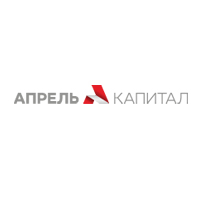 2
НОВОСИБИРСК
АСТРАХАНЬ
БАРНАУЛ
КАЗАНЬ
СТАВРОПОЛЬ
ОРЕНБУРГ
РАСПРЕДЕЛЕНИЕ ЦК ПО ОБЪЕМУ
общее количество\вузы
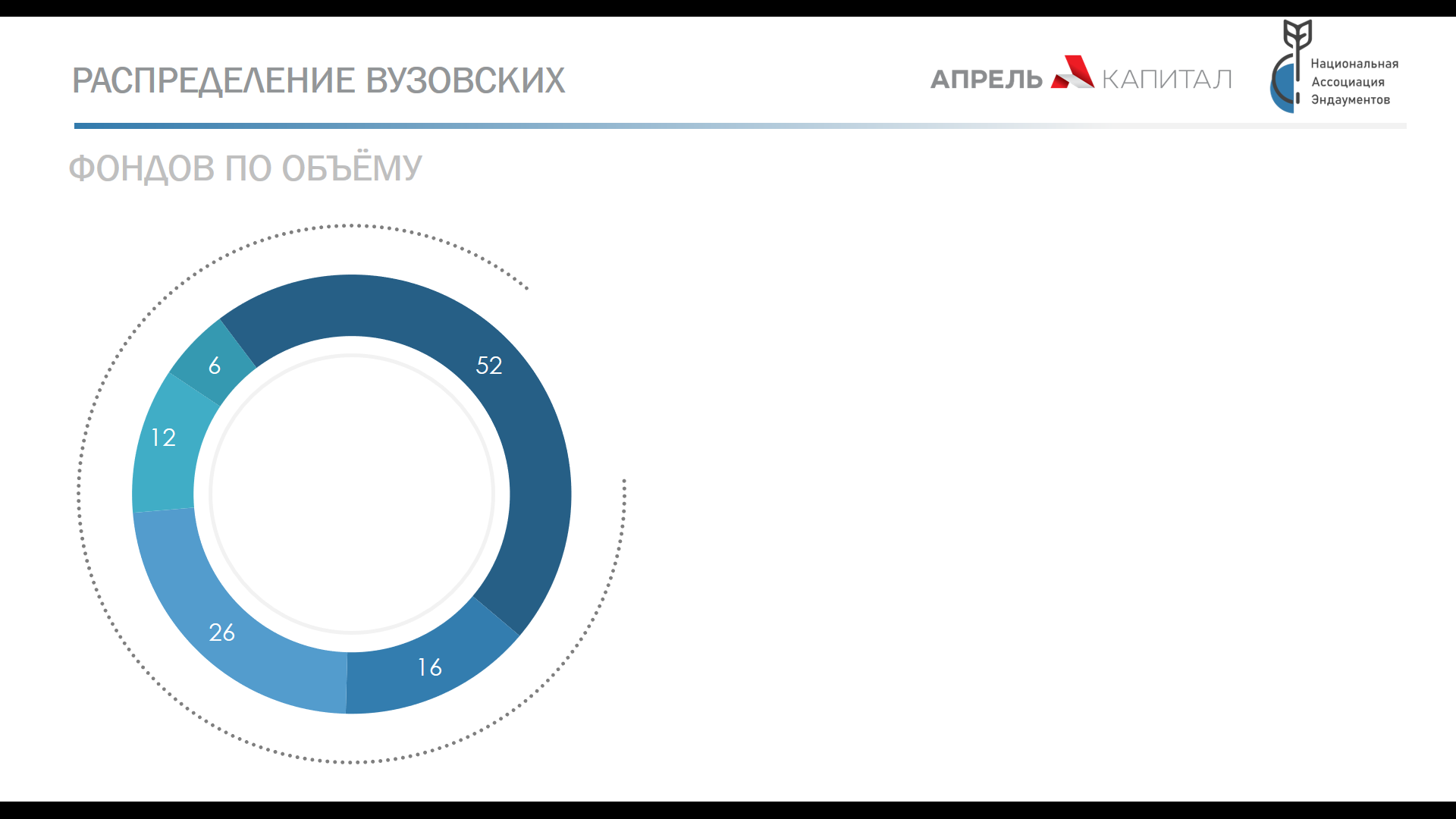 >1 МЛРД
ИЗ НИХ ВУЗЫ 4, 67%
3 – 10 МЛН
ИЗ НИХ ВУЗЫ 28, 54%
> 500 МЛН
ИЗ НИХ ВУЗЫ 10, 83%
10 – 100 МЛН
ИЗ НИХ ВУЗЫ – 16, 100%
100 – 500 МЛН
ИЗ НИХ ВУЗЫ 6, 23%
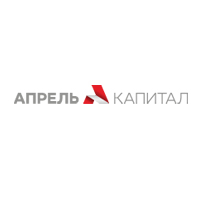 ТОП-20 КРУПНЕЙШИХ ФОНДОВ (все сферы)
НА 31.12.19
*  ПО ДАННЫМ  ФОНДОВ
ТОП-20 КРУПНЕЙШИХ УНИВЕРСИТЕТСКИХ ЦК
НА 31.12.19
*  ПО ДАННЫМ  ФОНДОВ
КРУПНЕЙШИЕ ЦК РОССИИ, МЛРД РУБ
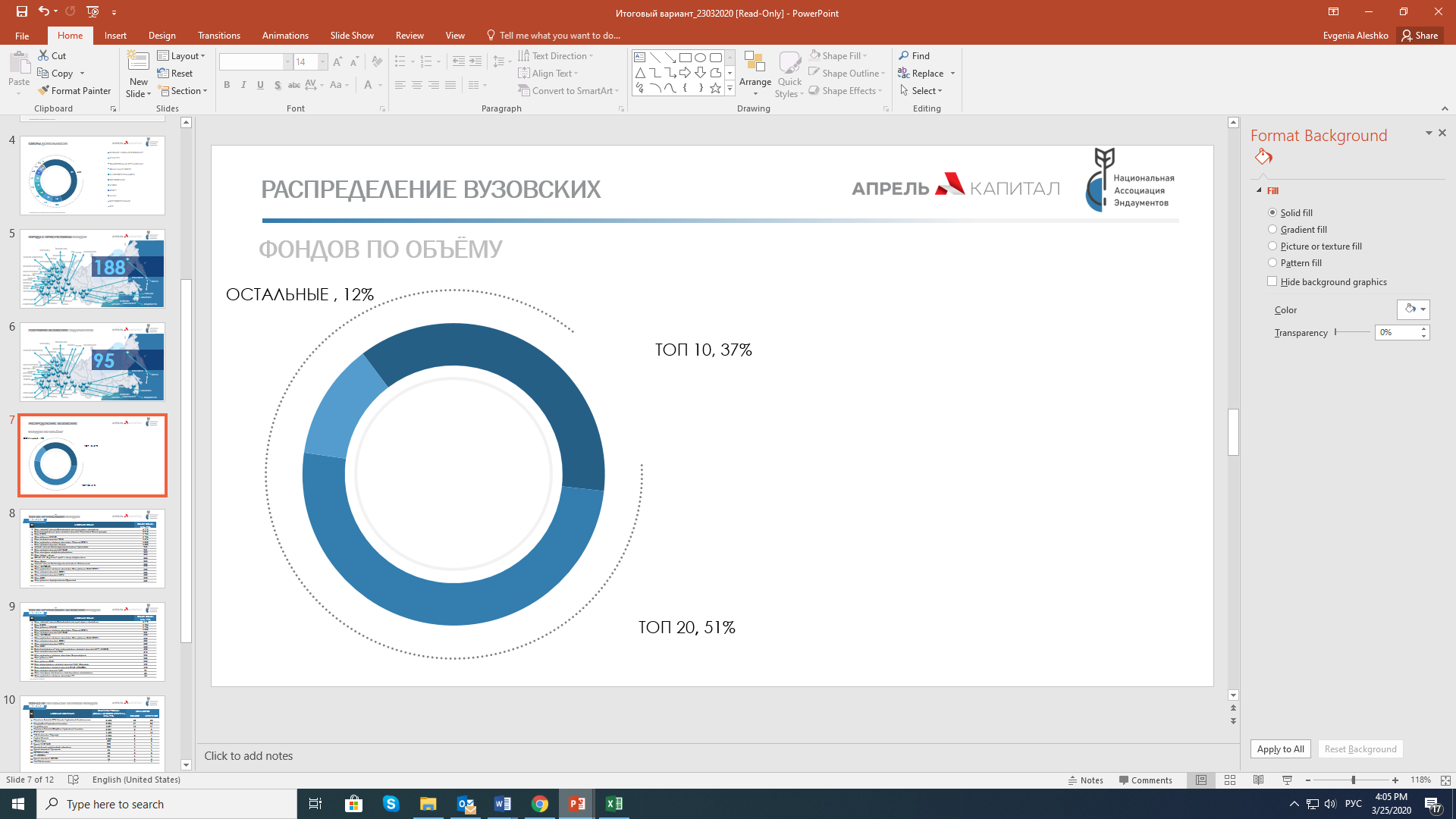 ТОП 10, 37%
88% целевых капиталов собраны
в 20 фондах
16,86
5,65
23,00
ТОП 11-20, 51%
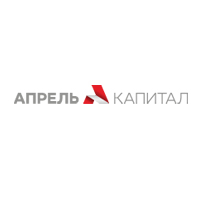 ТОП-15 УК ПО ОБЪЕМУ АКТИВОВ ФОНДОВ
НА 31.12.19
* ПО ДАННЫМ РА «ЭКСПЕРТ»
Состояние рынка эндаументов статистика на 31.12.2019 г.